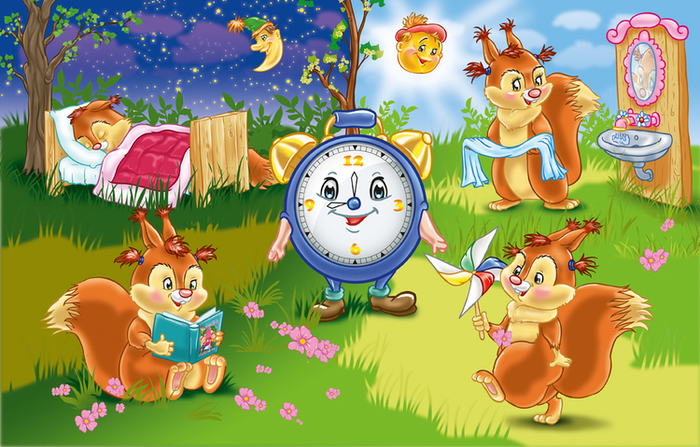 Когда это бывает?
Семья Харлампиди
Когда это бывает?
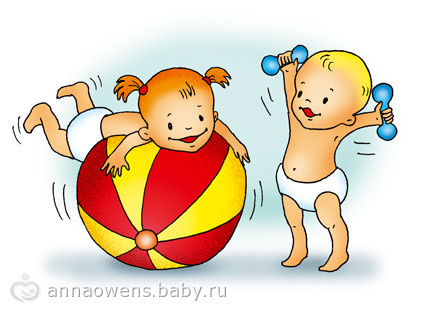 На траву роса ложится,Ну а нам пора вставать,На зарядку становиться,Чтобы лучше день начать.
Утро!
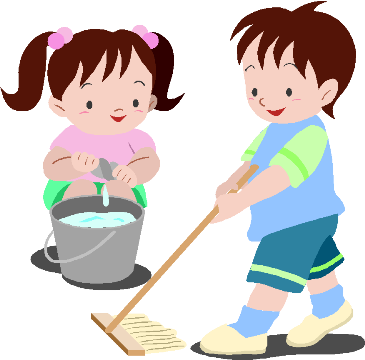 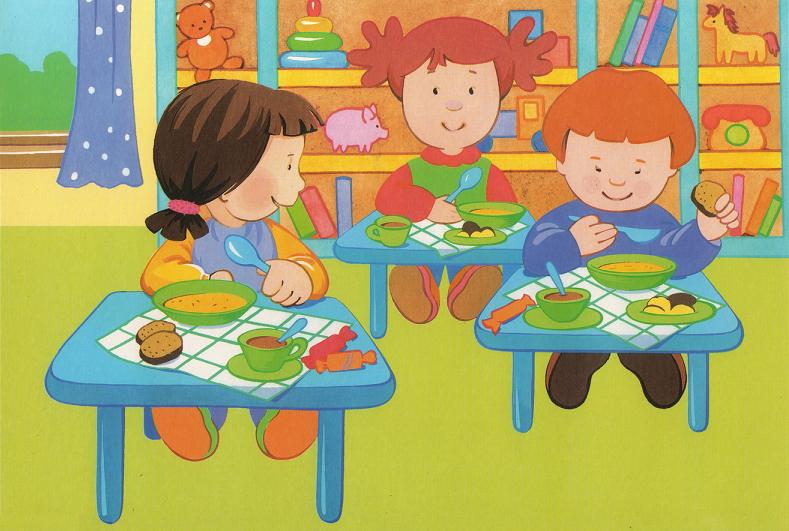 День!
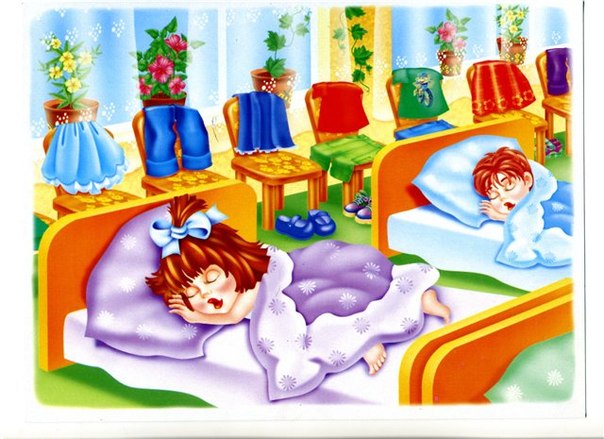 Вечер!
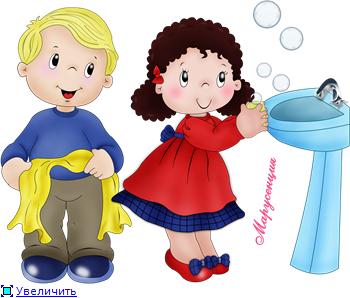 Мы уже зеваем сладко,Тени тут и там снуют,Чистим зубы для порядкаИ готовимся ко сну.
Ночь!
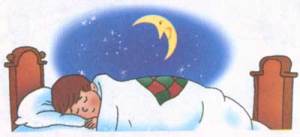 Звезды пляшут и резвятся,Шепчут что-то фонари,Чудеса ребятам снятся.Что продлится до зари?
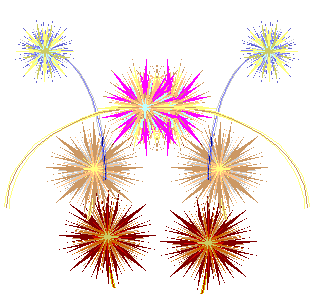 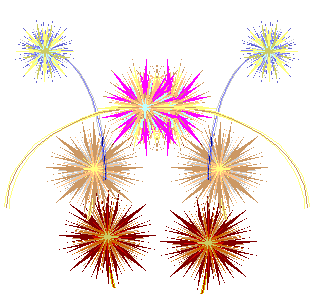 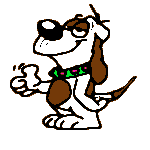